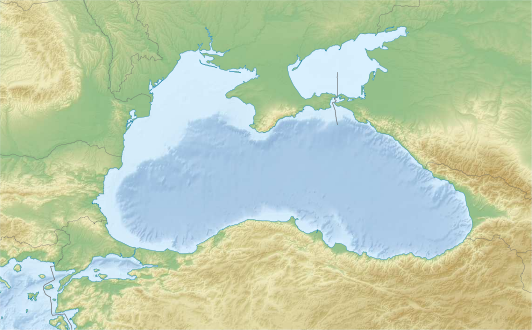 Чёрное море
Чёрное мо́ре — внутреннее море бассейна Атлантического океана. 

Проливом Босфор соединяется с Мраморным морем, далее, через пролив Дарданеллы (эти проливы зачастую называют черноморскими проливами) — с Эгейским и Средиземным морями. Керченским проливом соединяется с Азовским морем.
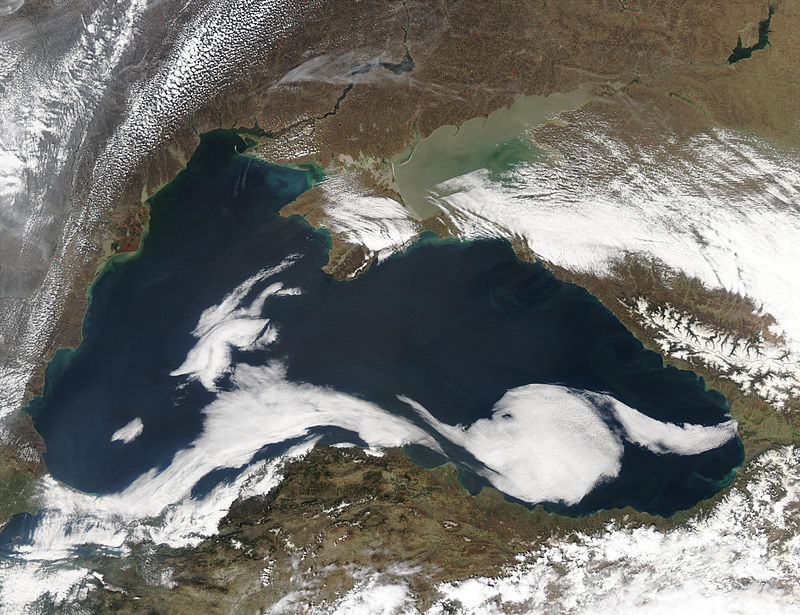 Площадь Чёрного моря — 422 000 км²

Наибольшая глубина — 2210 м

Особенность: отсутствие жизни на глубинах более 150—200 м из-за насыщенности глубинных слоёв воды сероводородом.
Древнегреческое название моря — Понт Аксинский - «Негостеприимное море»
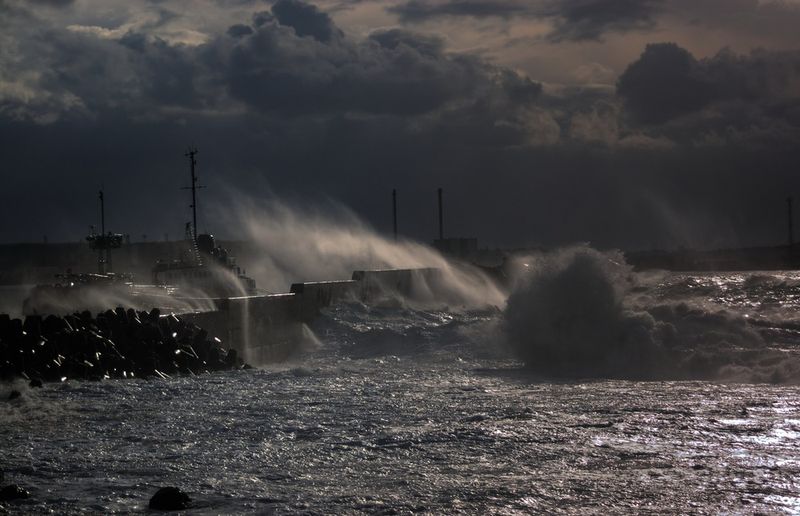 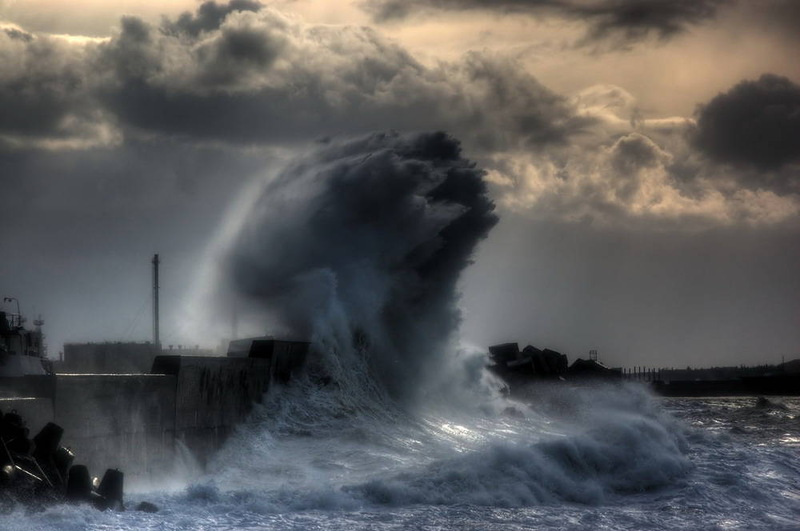 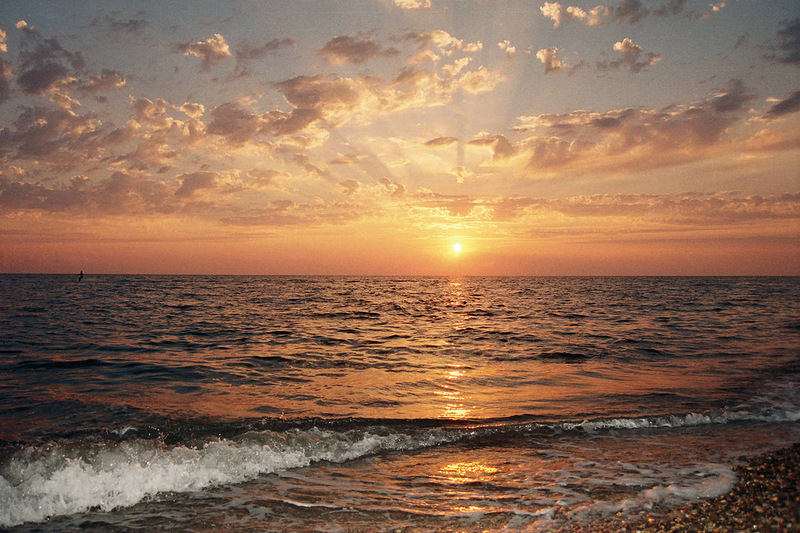